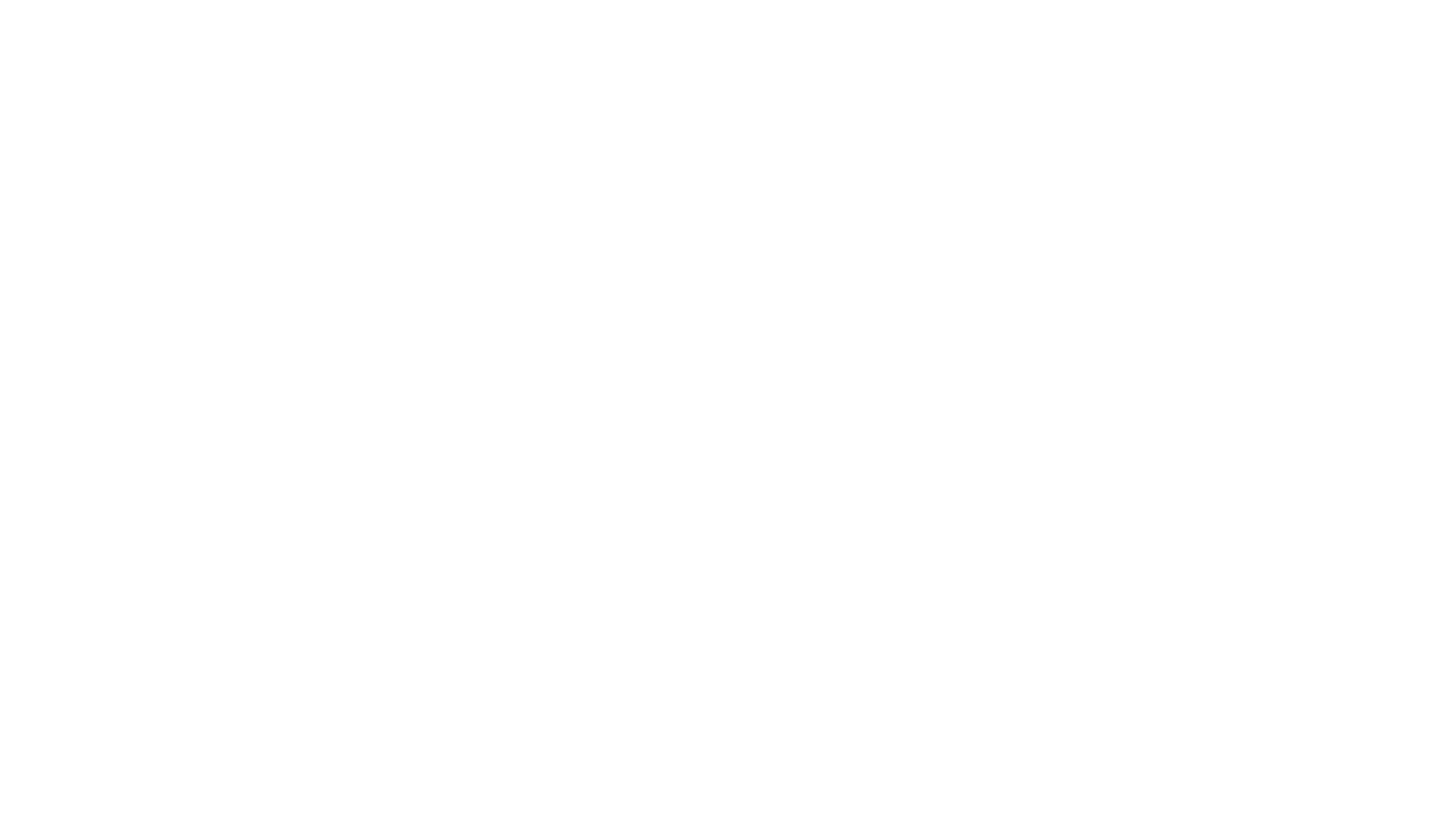 Set 1 Sounds
m
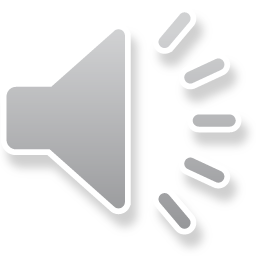 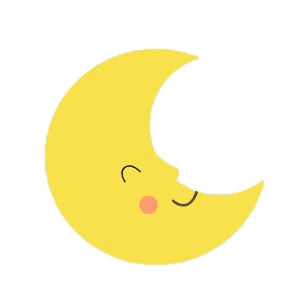 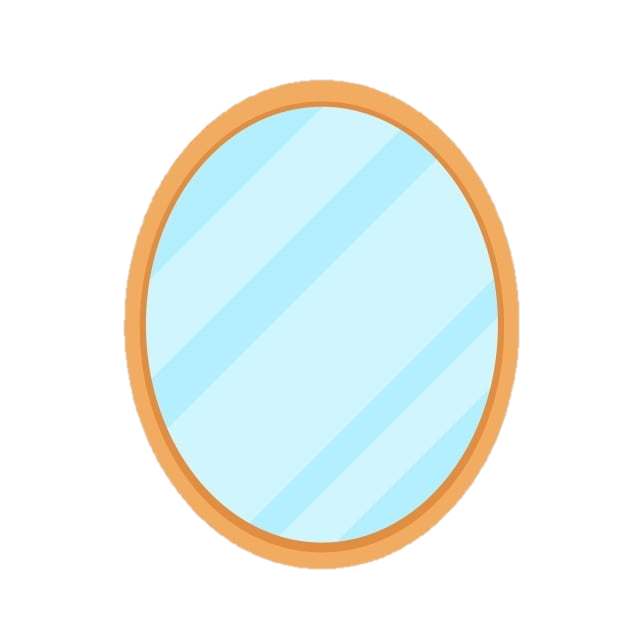 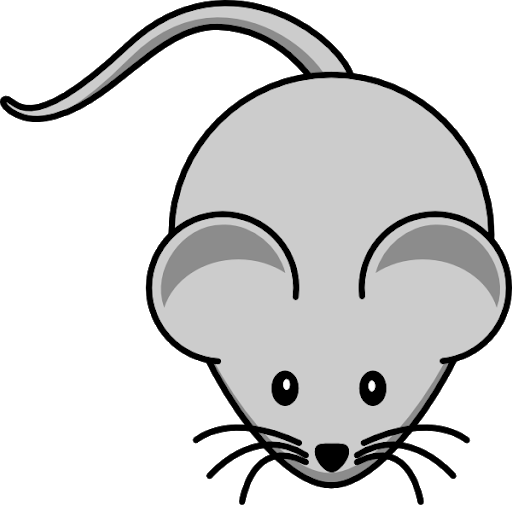 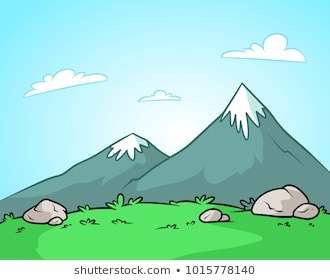 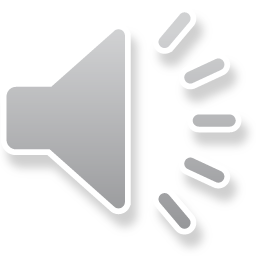 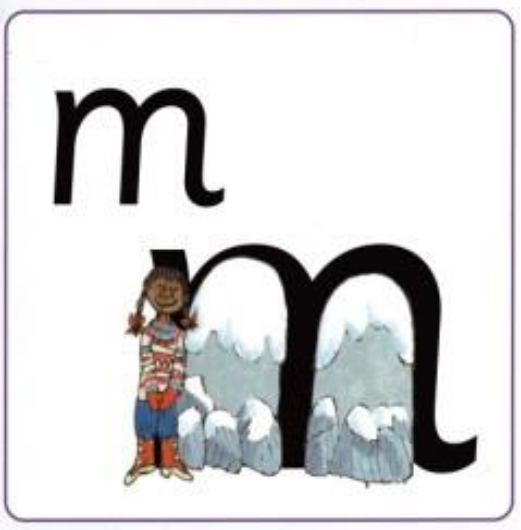 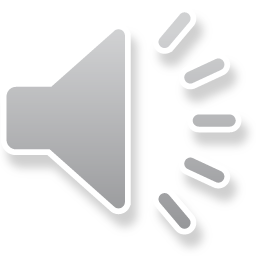 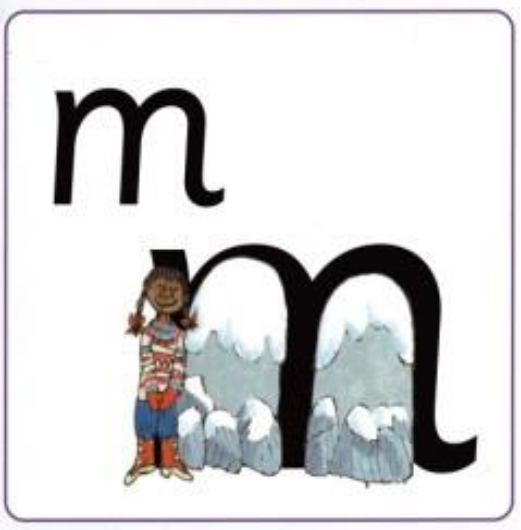 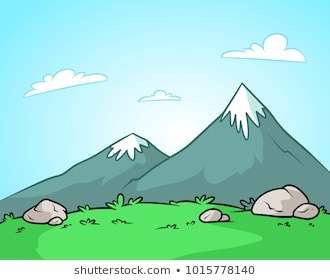 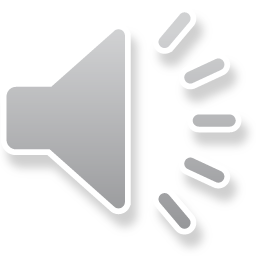 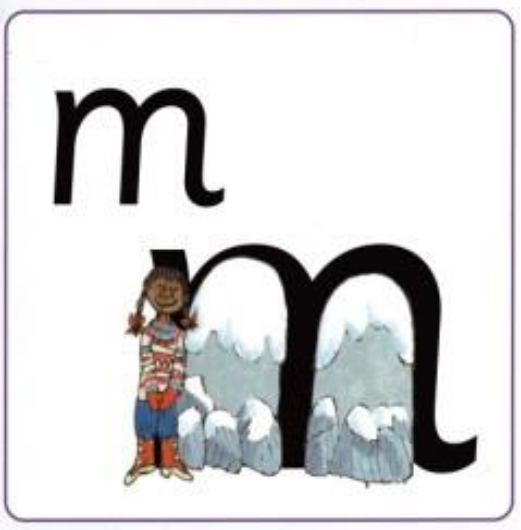 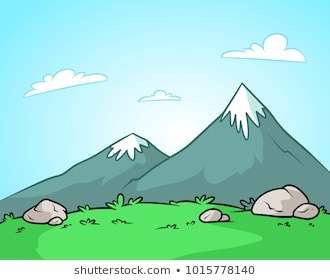 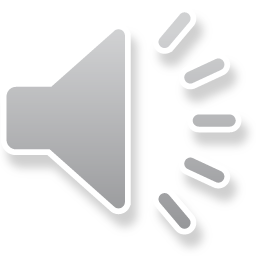 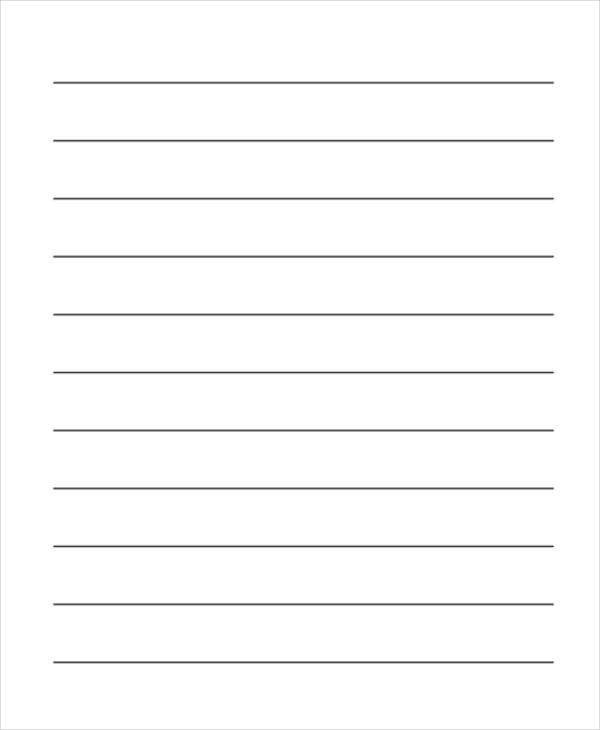 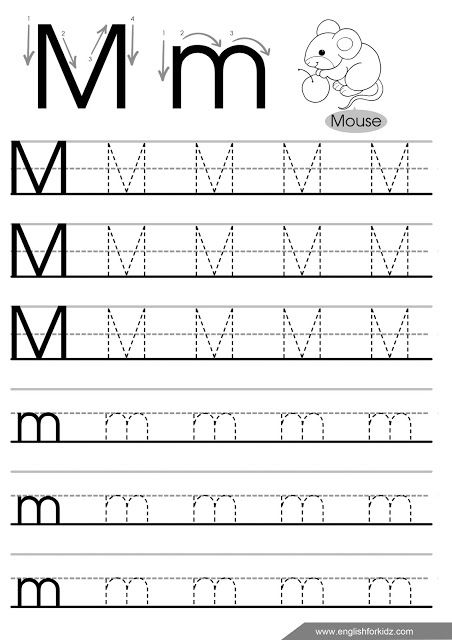 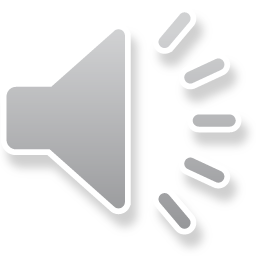